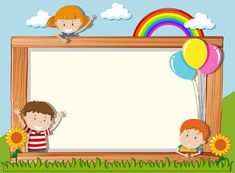 SỞ GIÁO DỤC VÀ ĐÀO TẠO TỈNH KON TUM
TRƯỜNG MẦM NON THSP
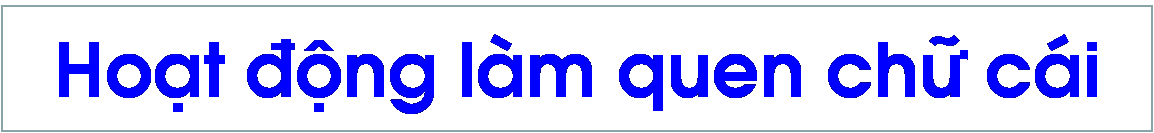 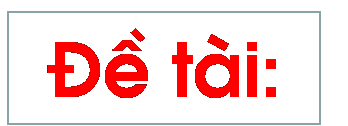 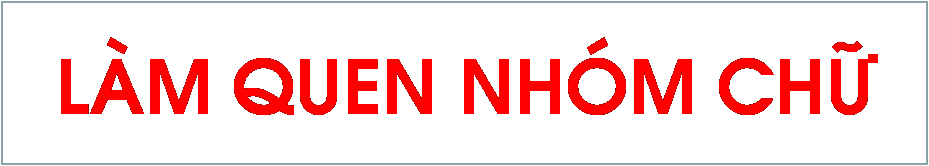 h
k
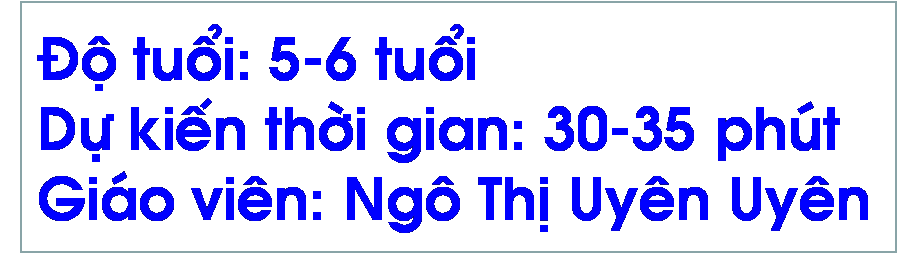 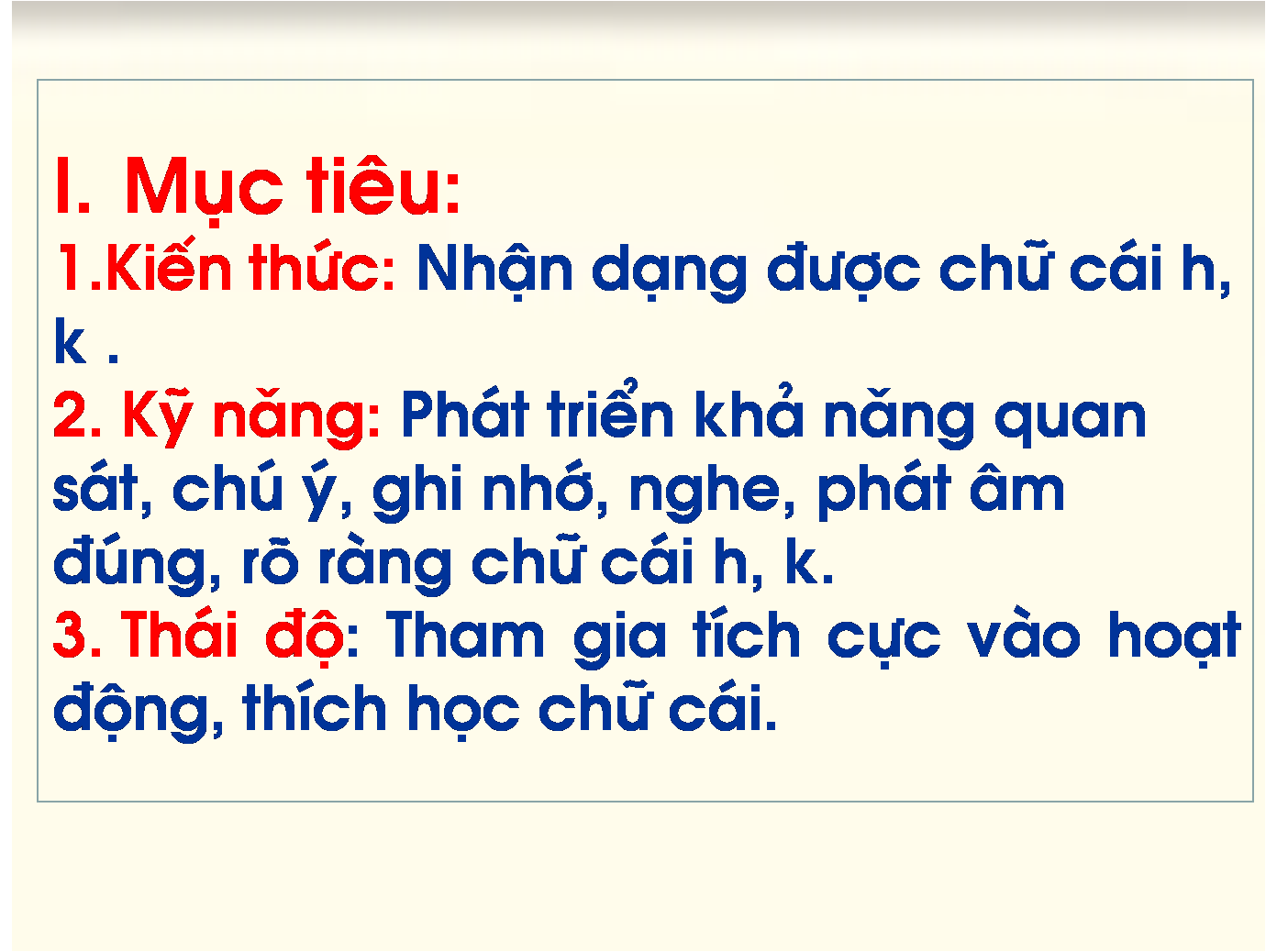 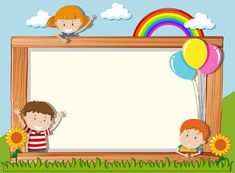 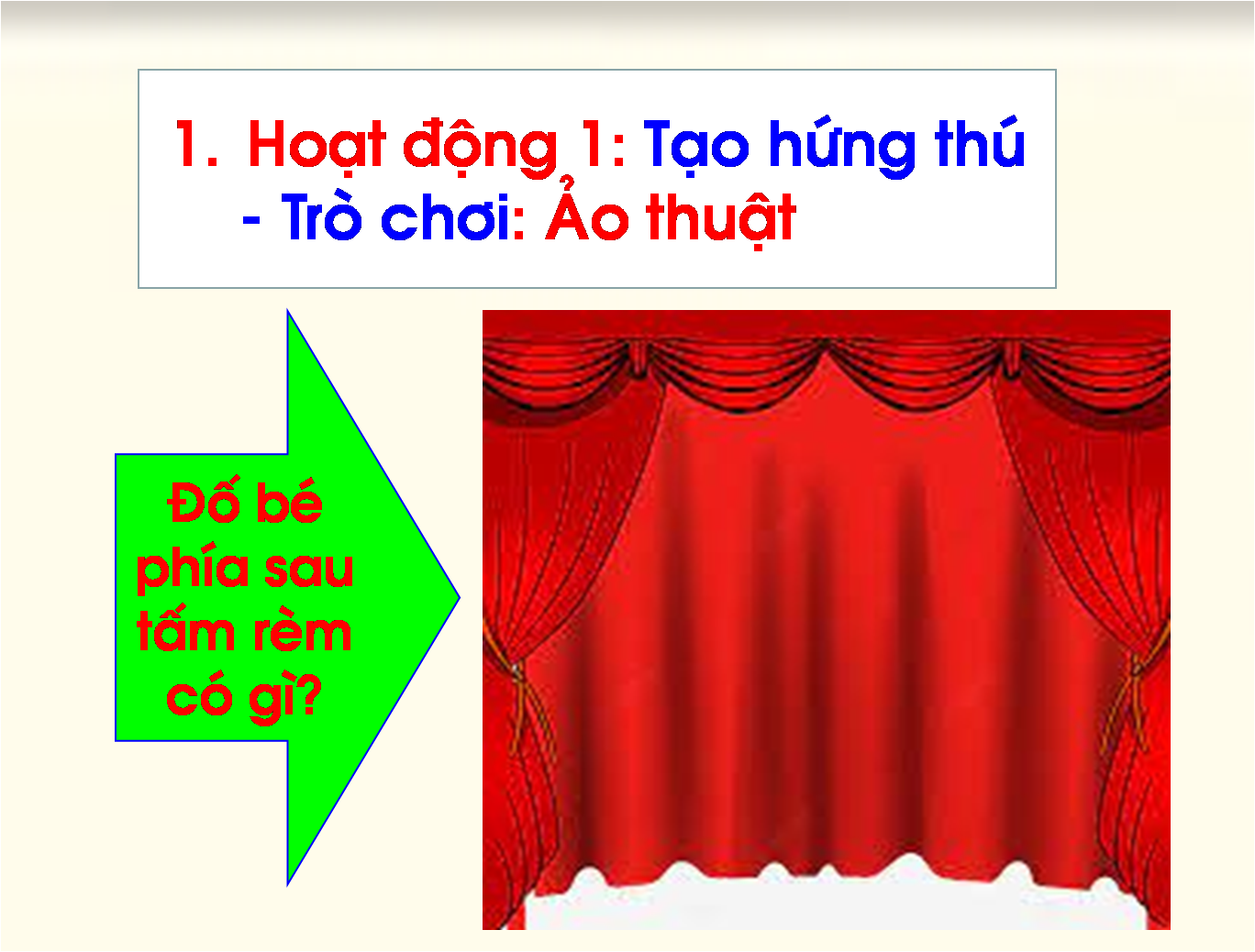 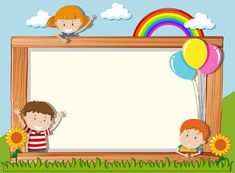 k
h
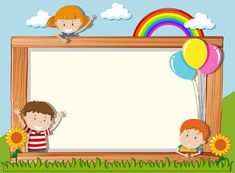 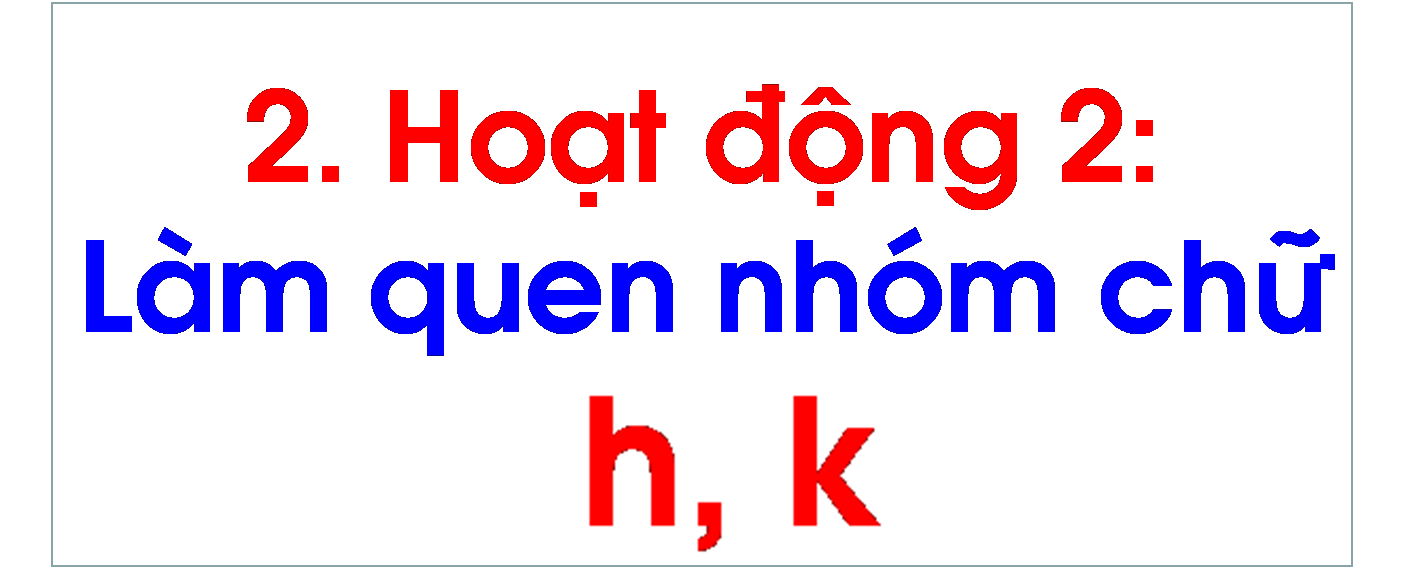 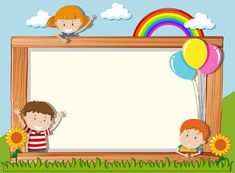 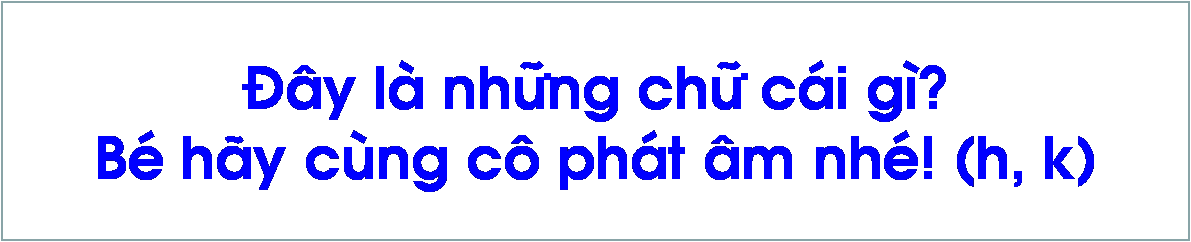 h
k
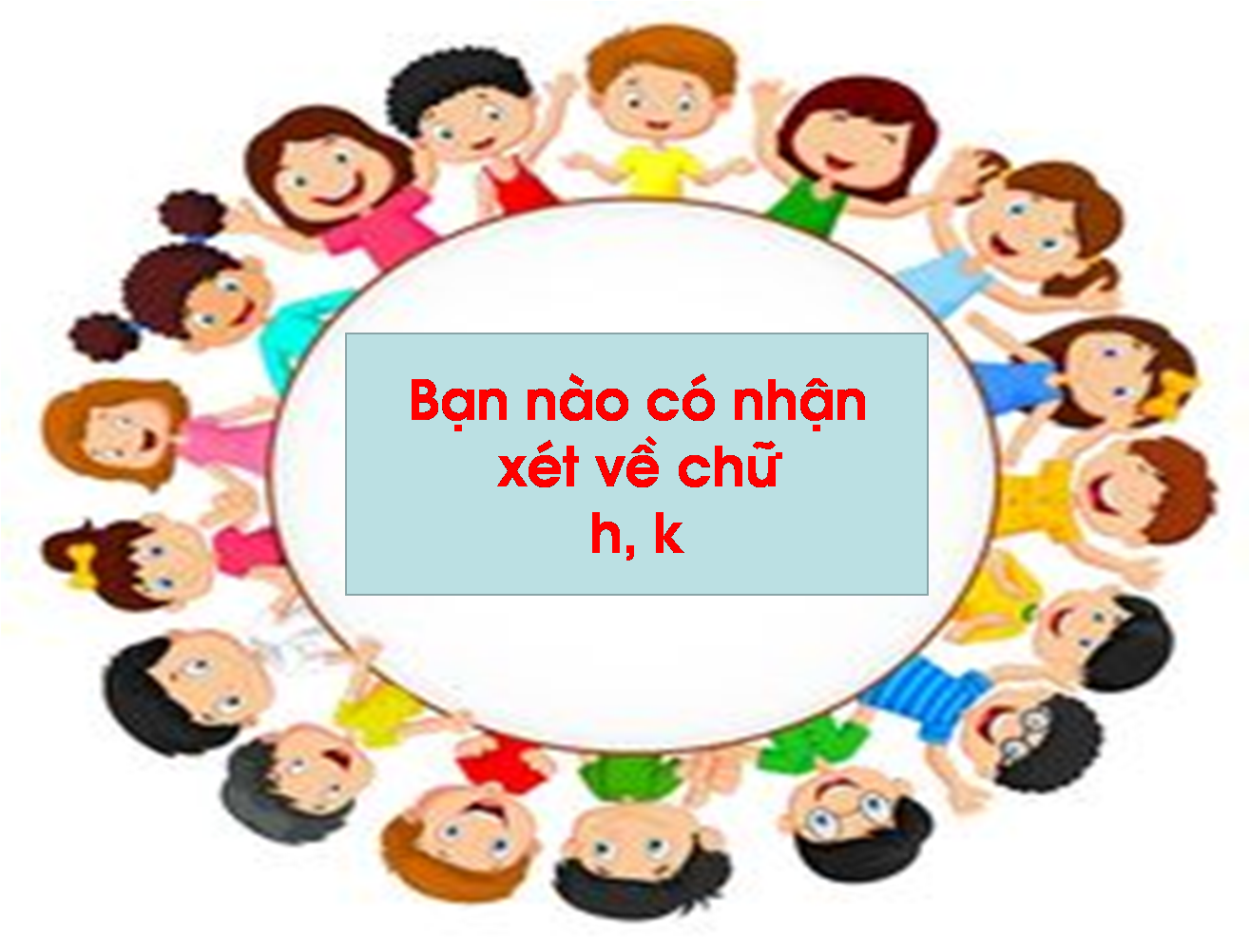 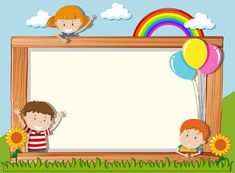 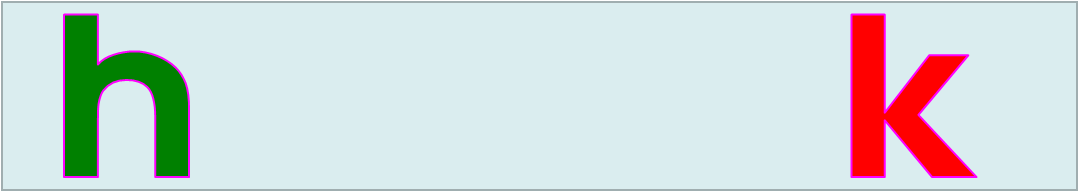 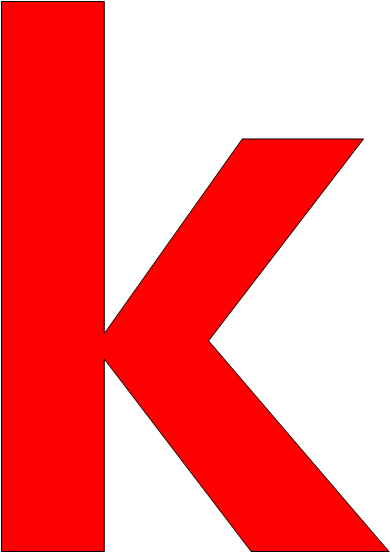 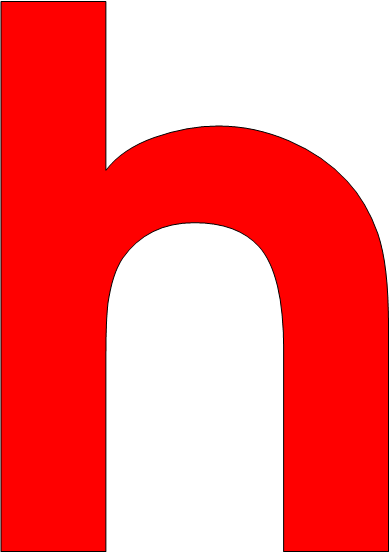 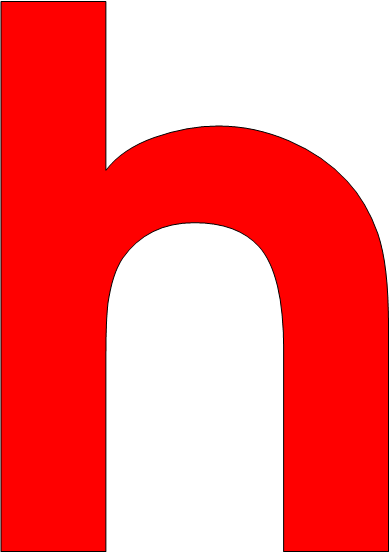 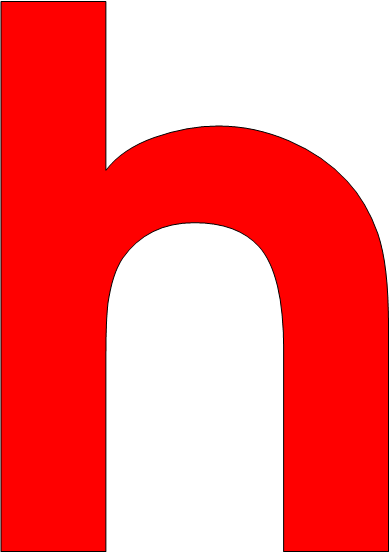 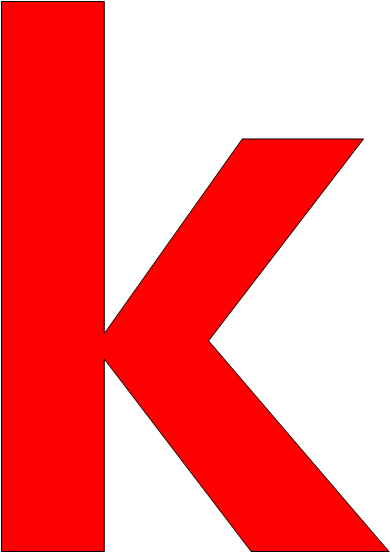 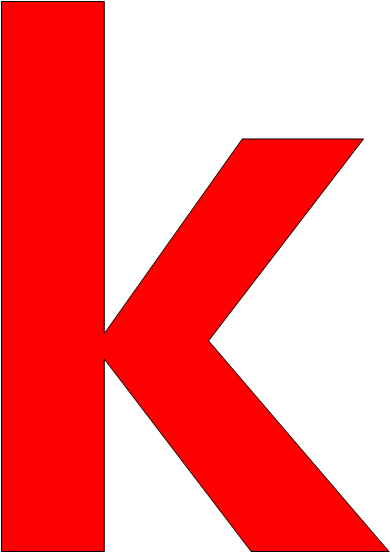 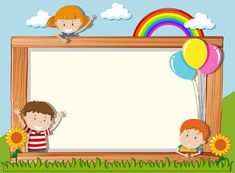 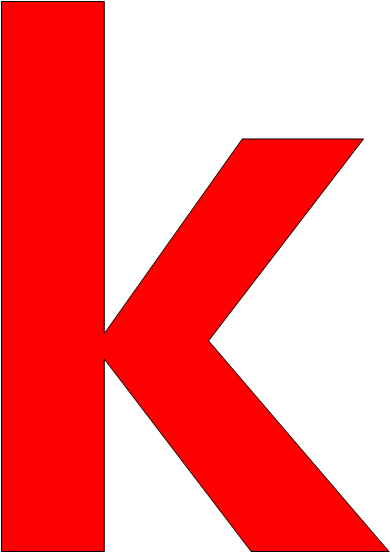 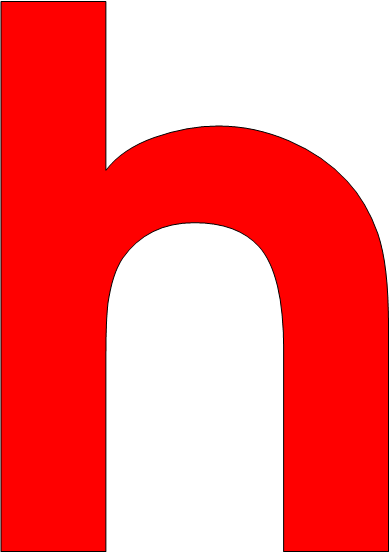 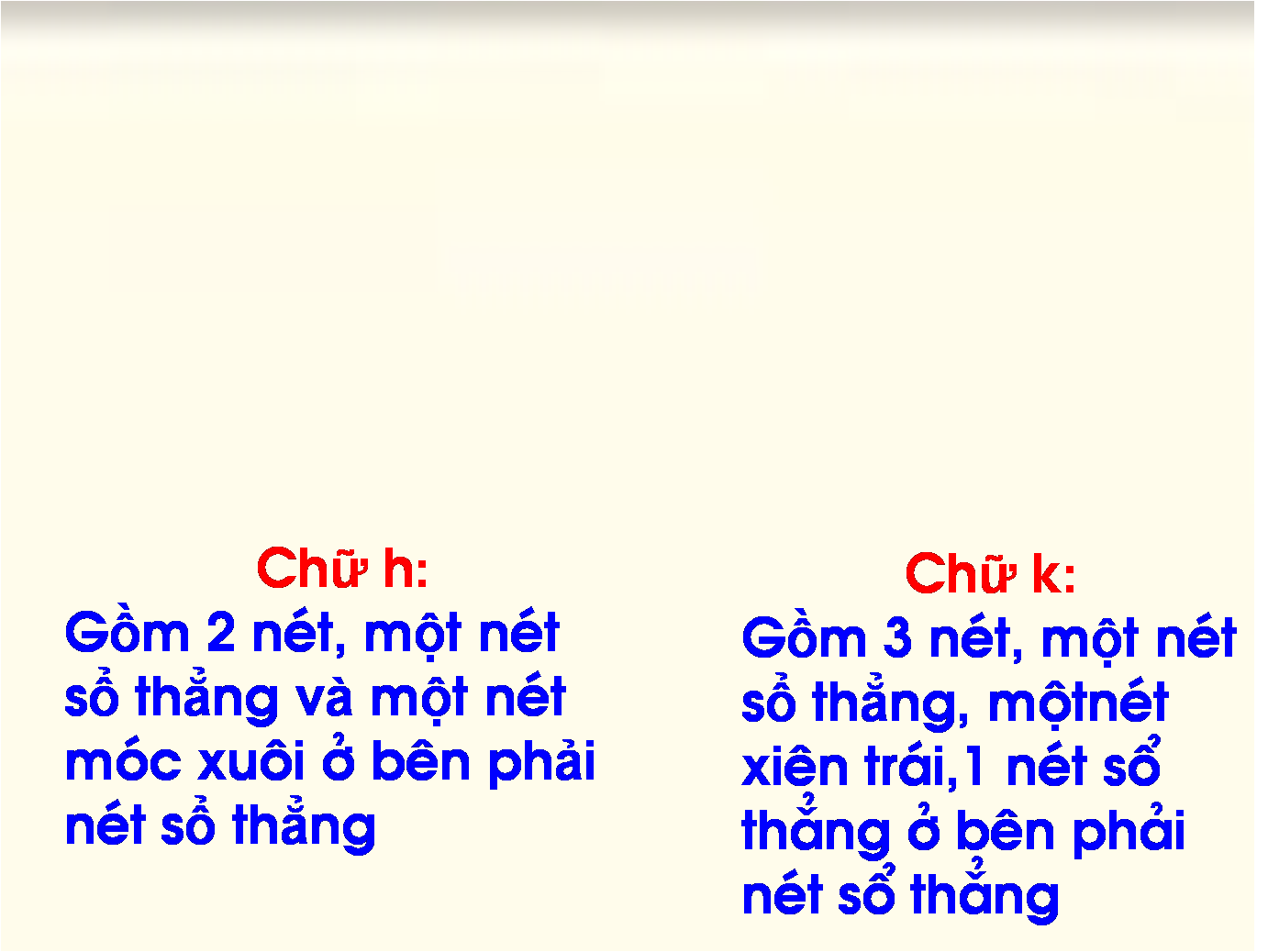 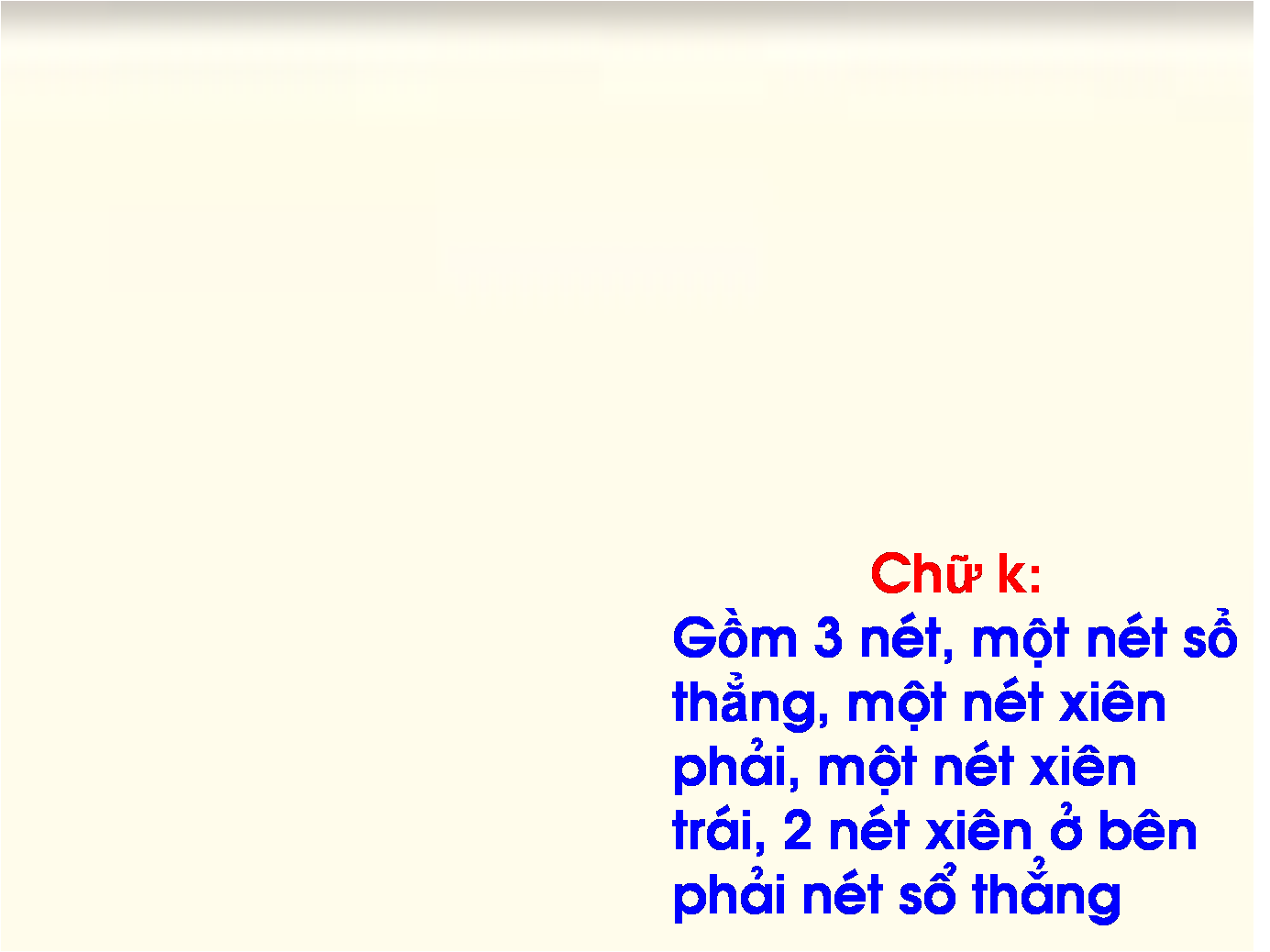 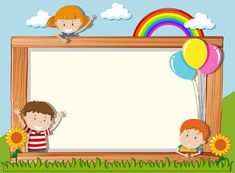 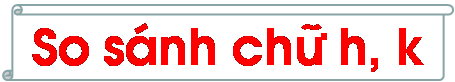 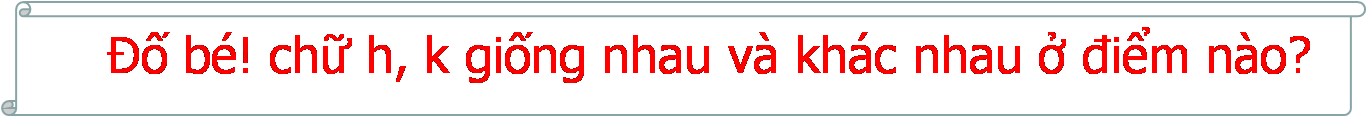 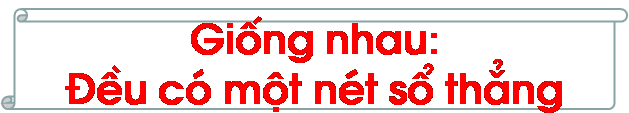 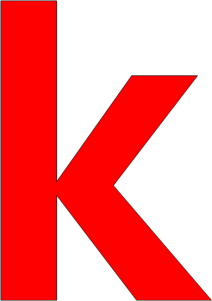 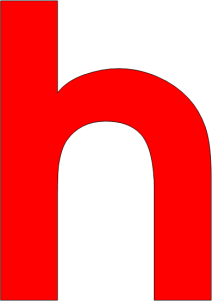 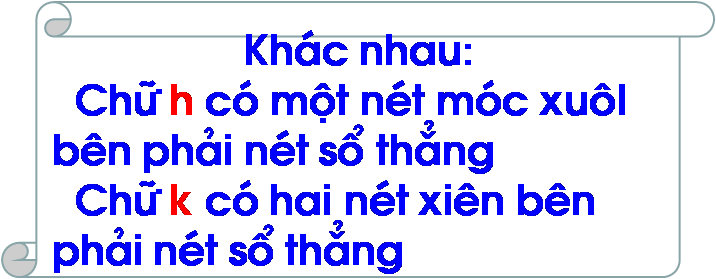 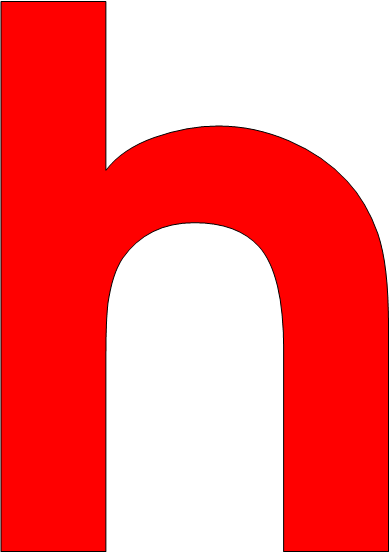 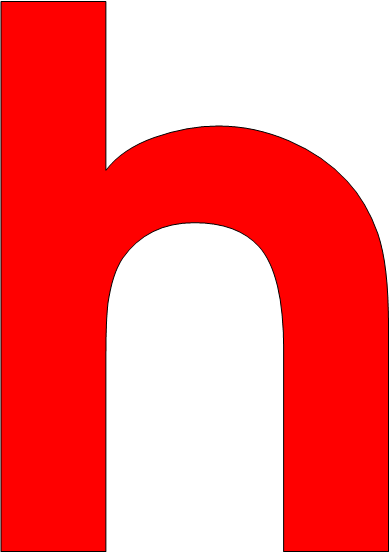 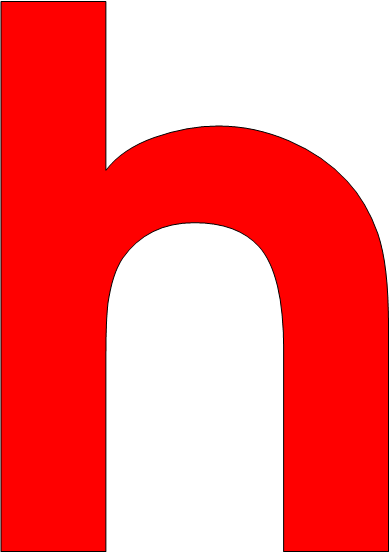 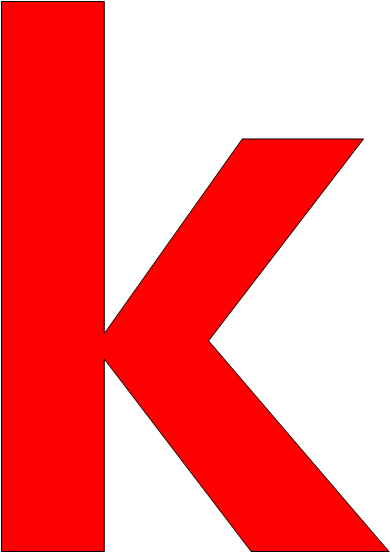 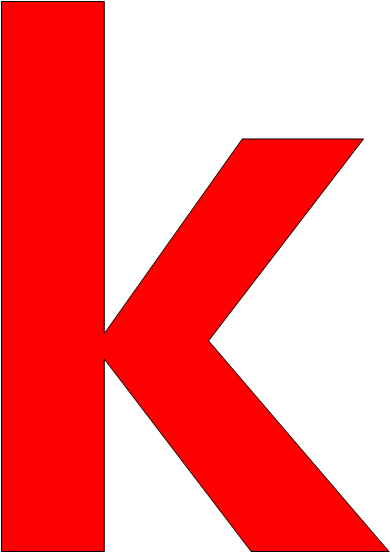 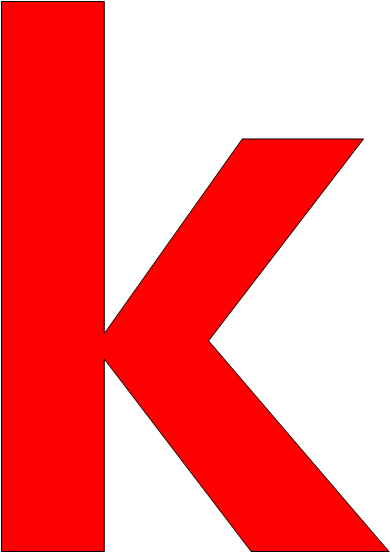 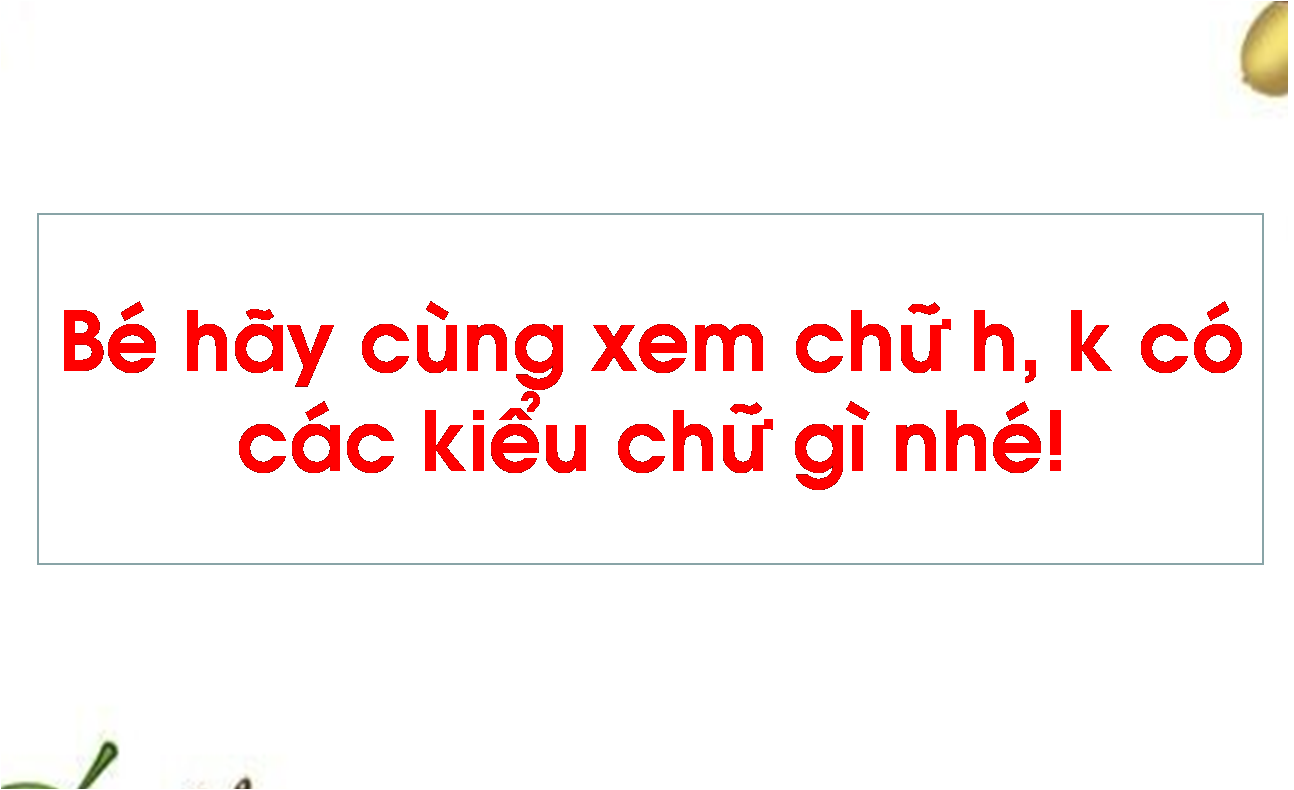 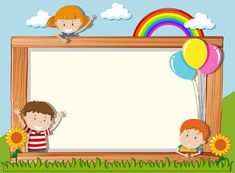 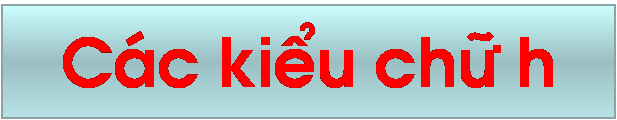 H
h
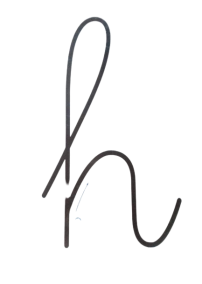 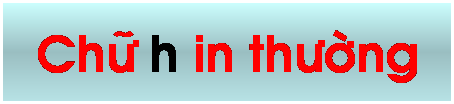 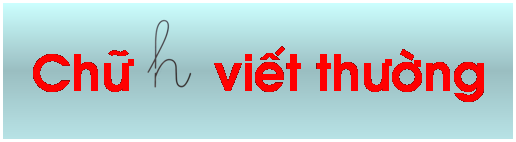 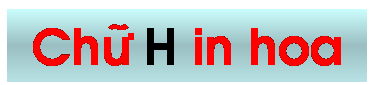 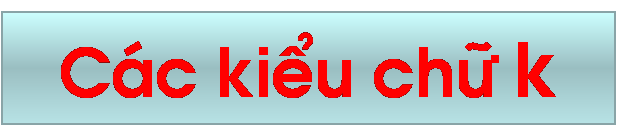 k
K
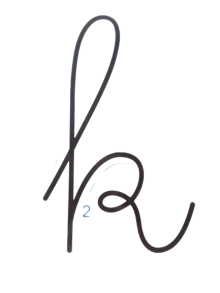 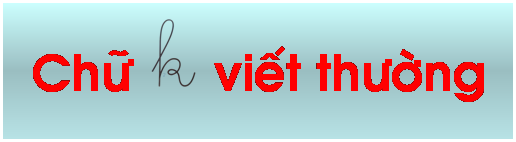 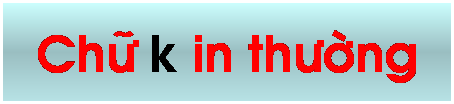 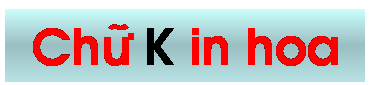 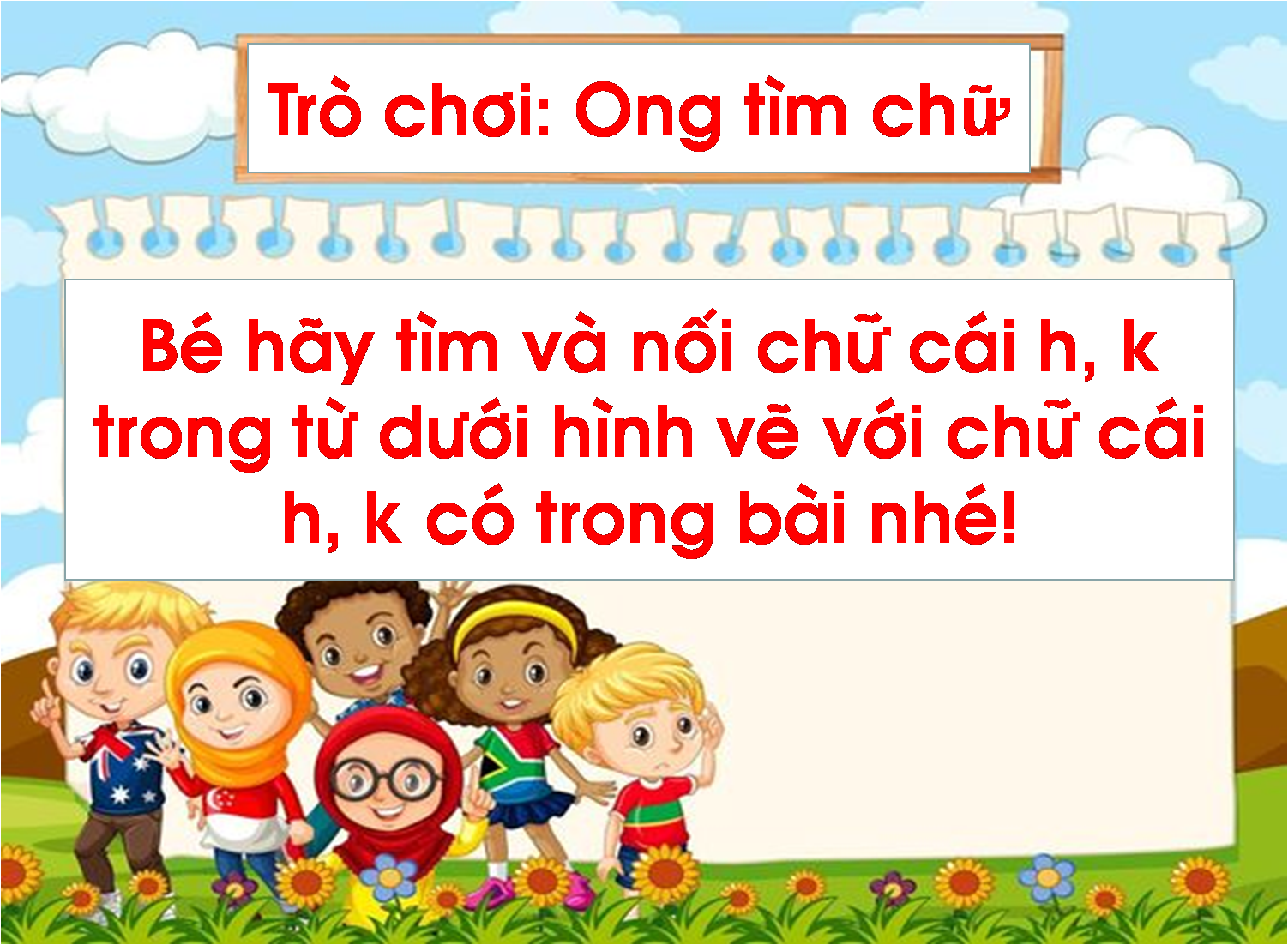 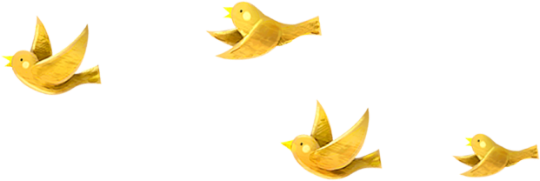 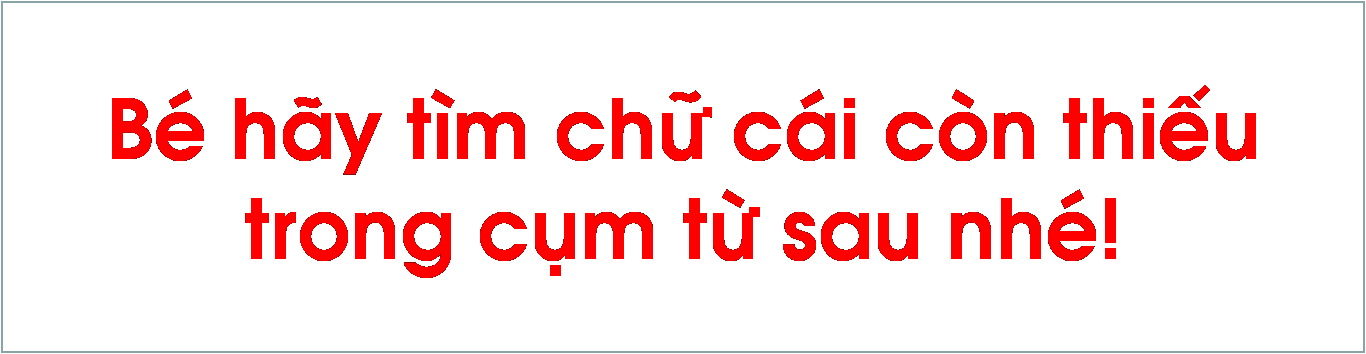 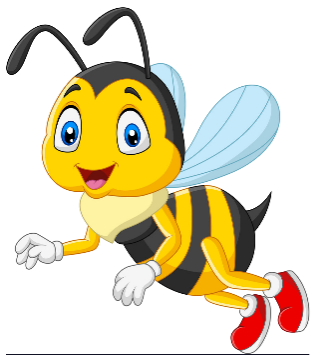 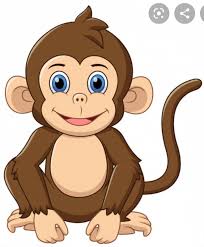 Next
Con  khỉ
Con ...hỉ
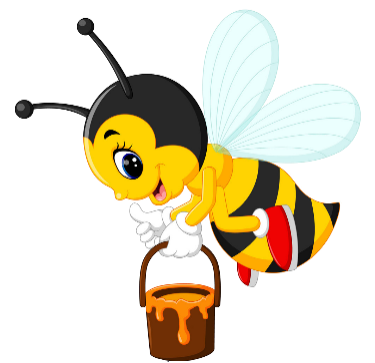 h
e
i
k
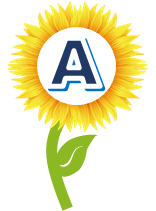 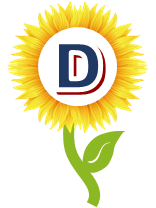 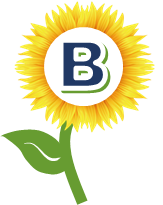 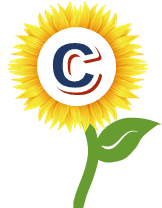 [Speaker Notes: Ms Huyền Phạm - 0936.082.789 – YOUTUBE: MsPham.  Facebook: Dạy và học cùng công nghệ.]
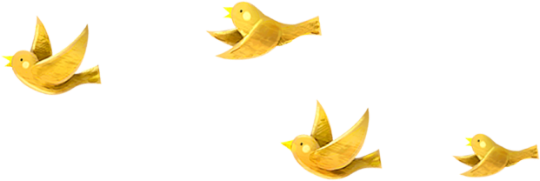 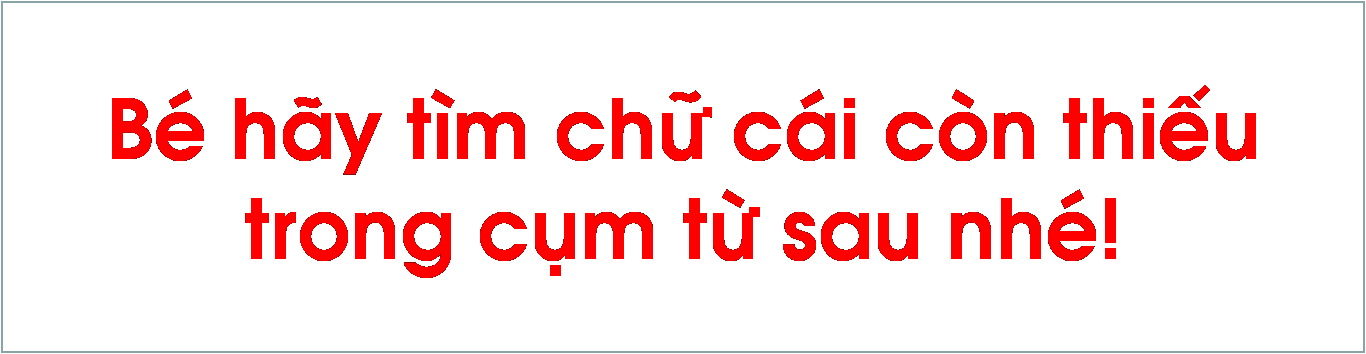 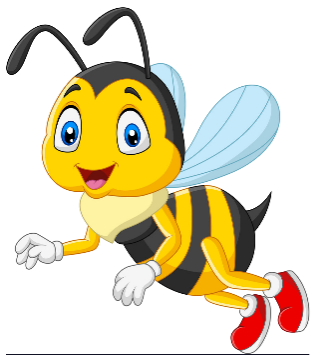 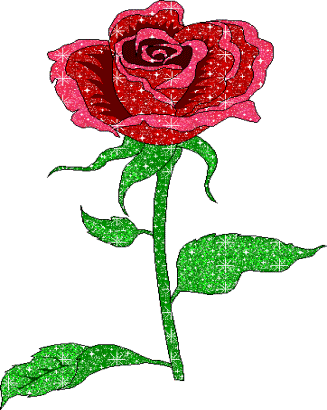 Next
Hoa hồng
…oa hồng
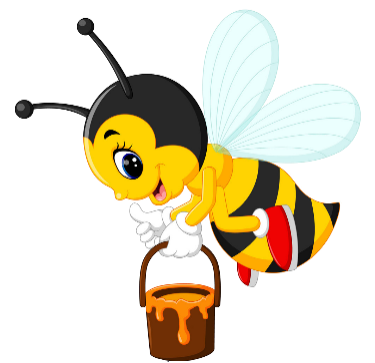 b
k
o
H
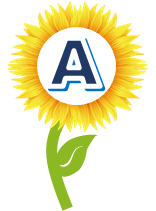 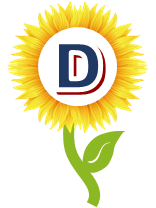 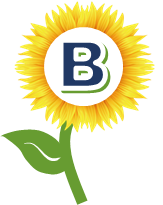 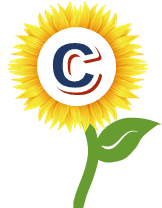 [Speaker Notes: Ms Huyền Phạm - 0936.082.789 – YOUTUBE: MsPham.  Facebook: Dạy và học cùng công nghệ.]
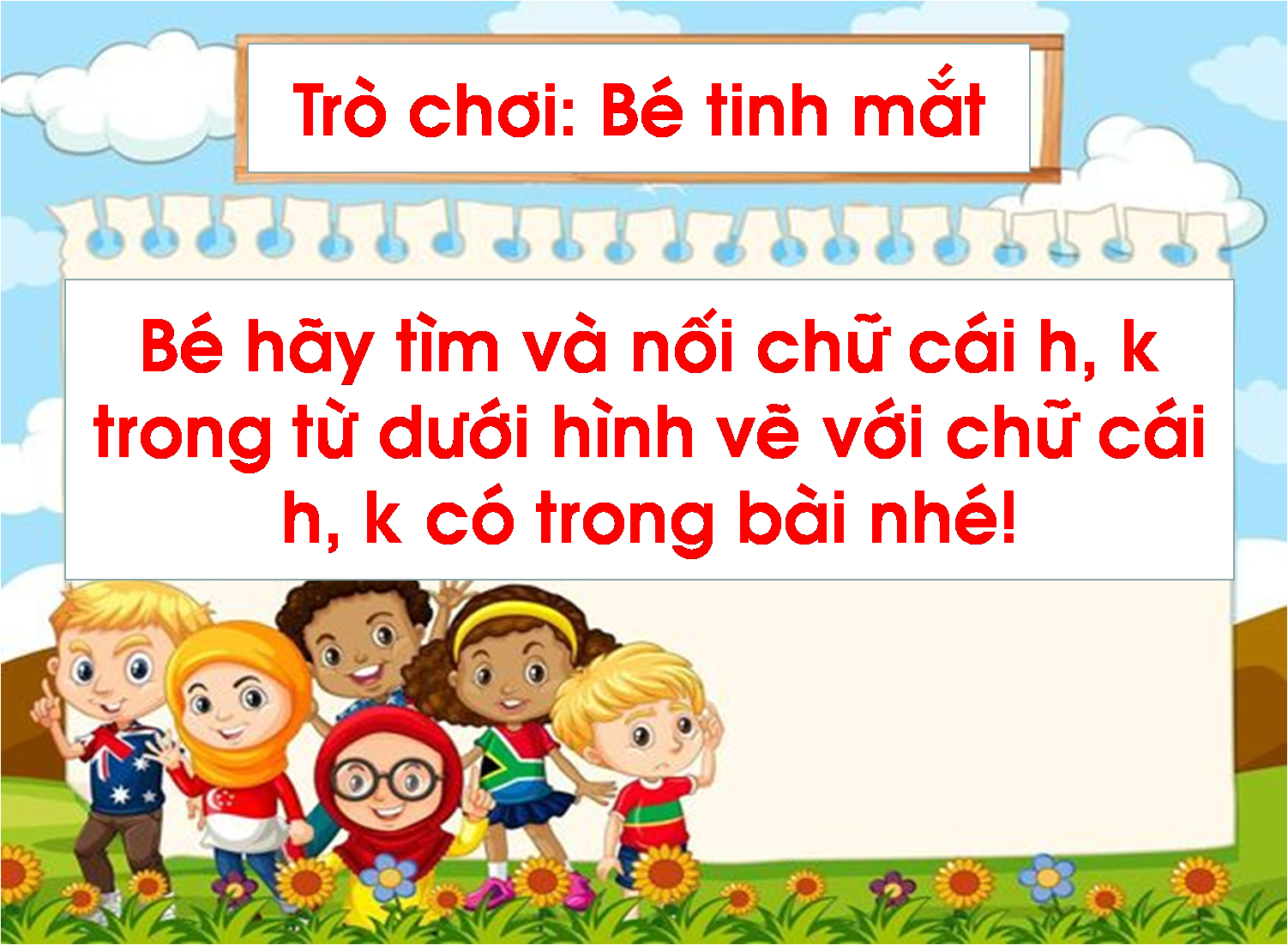 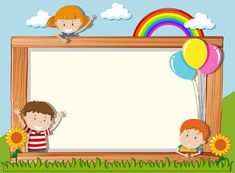 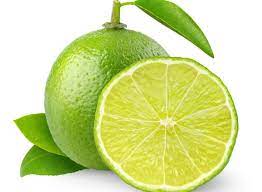 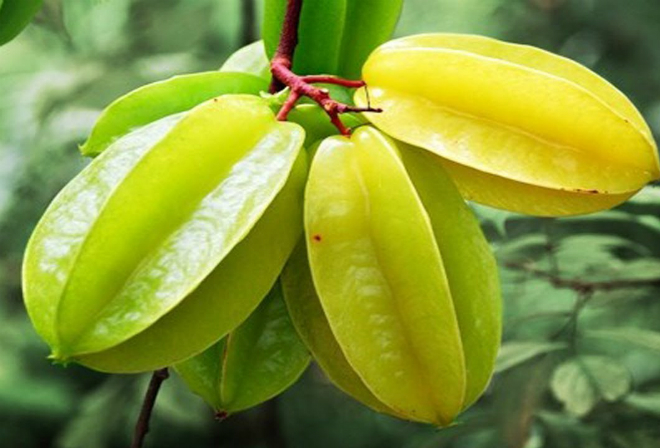 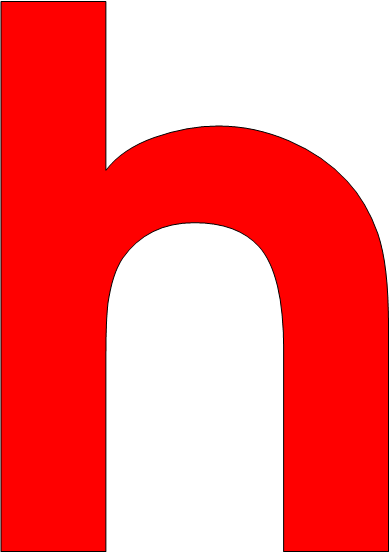 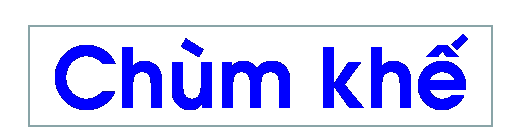 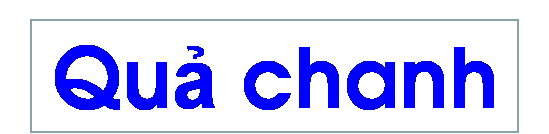 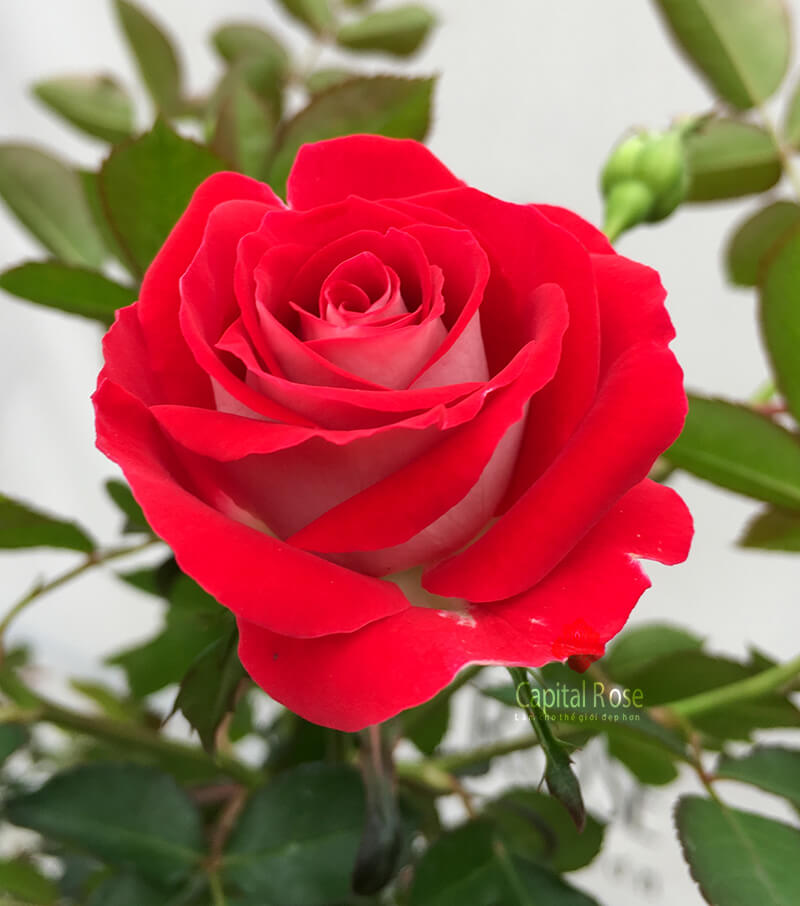 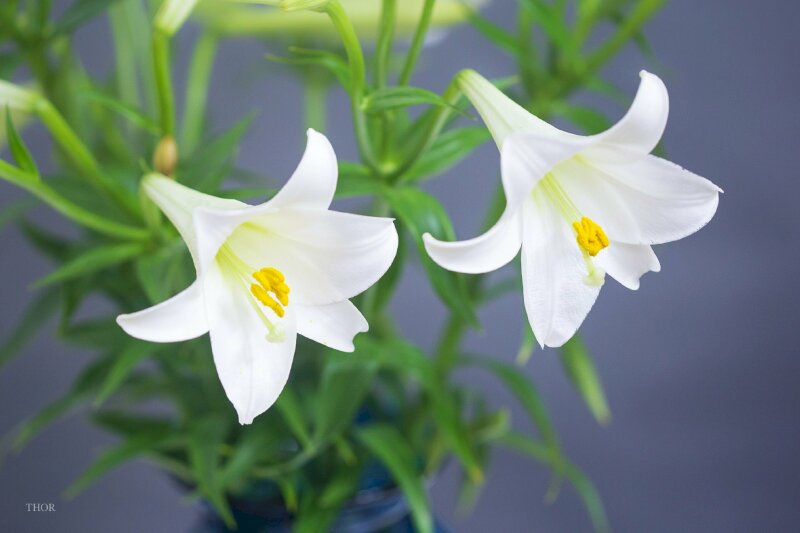 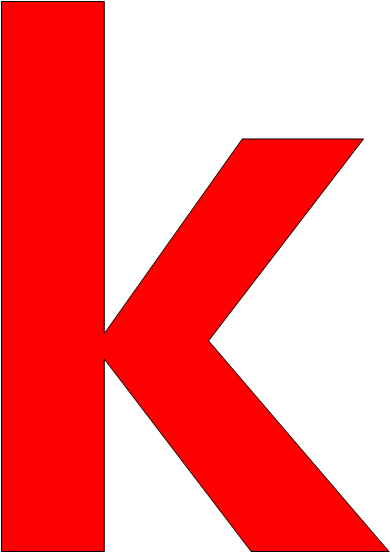 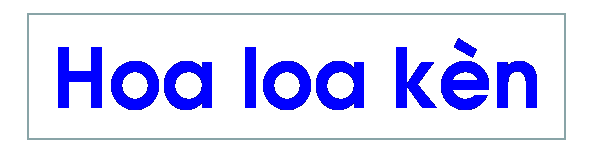 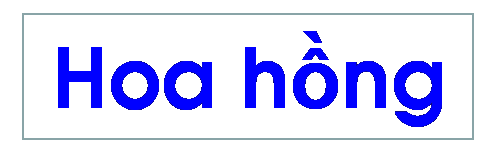 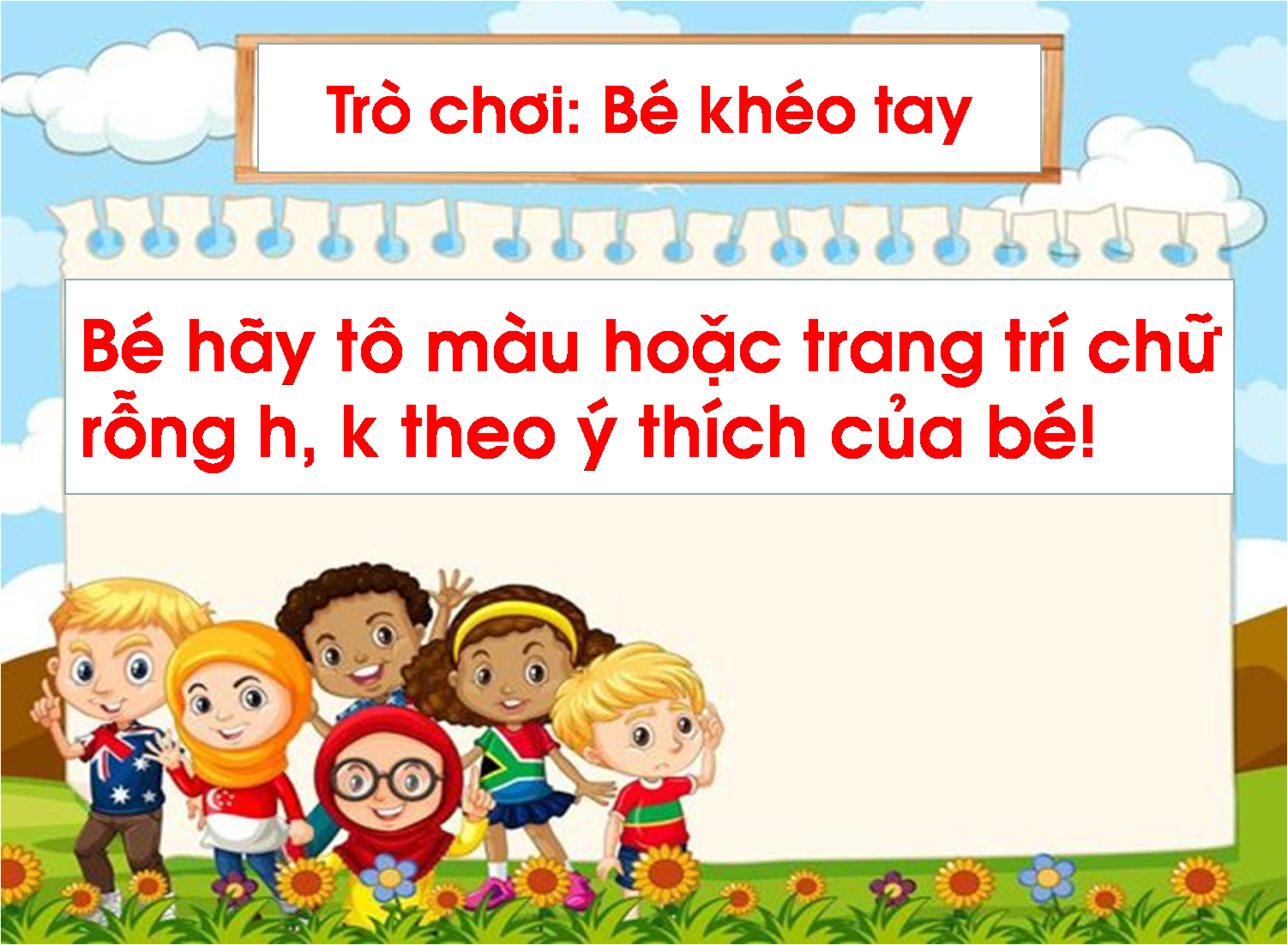 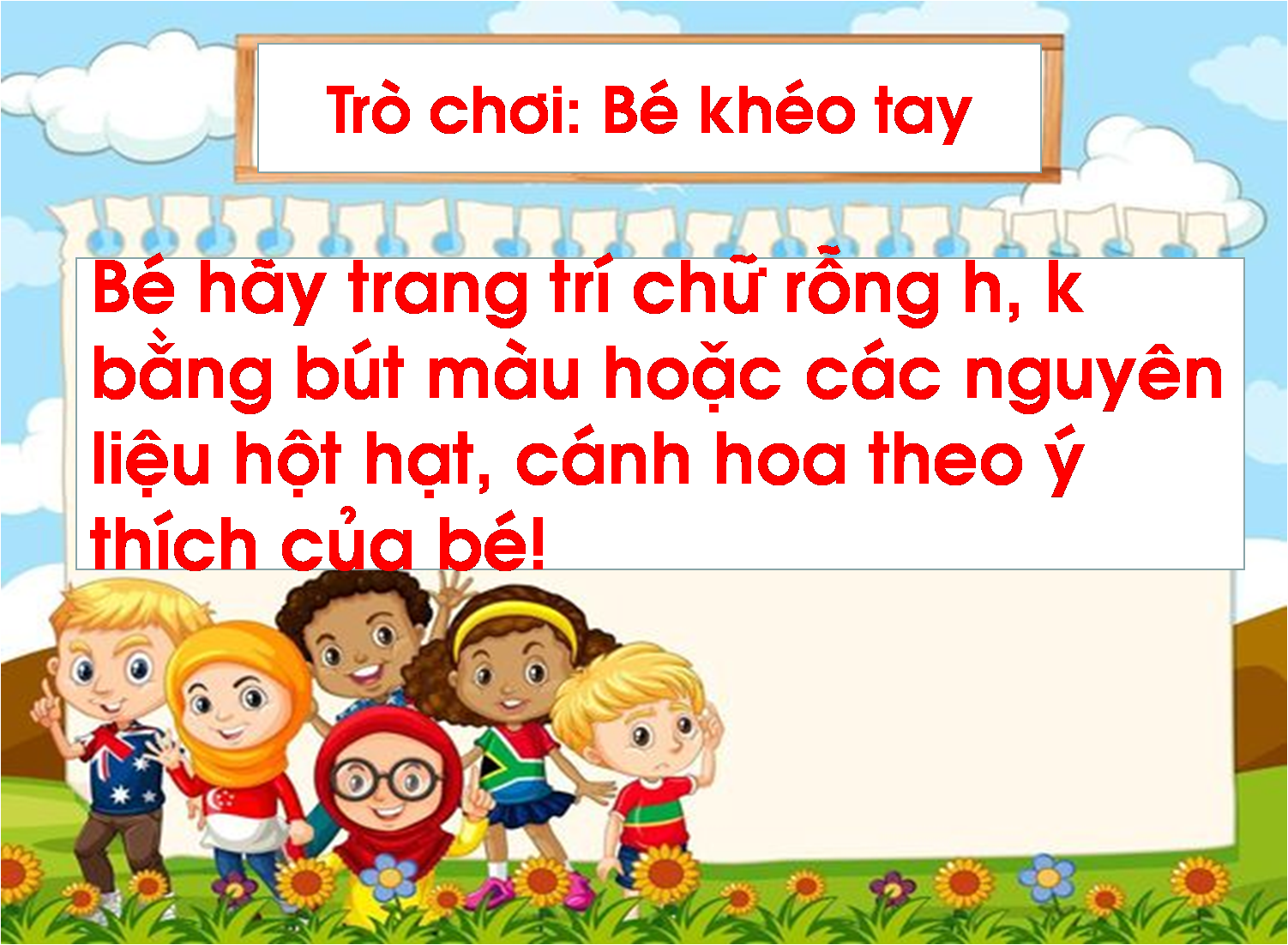 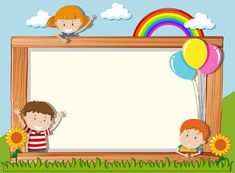 h
k
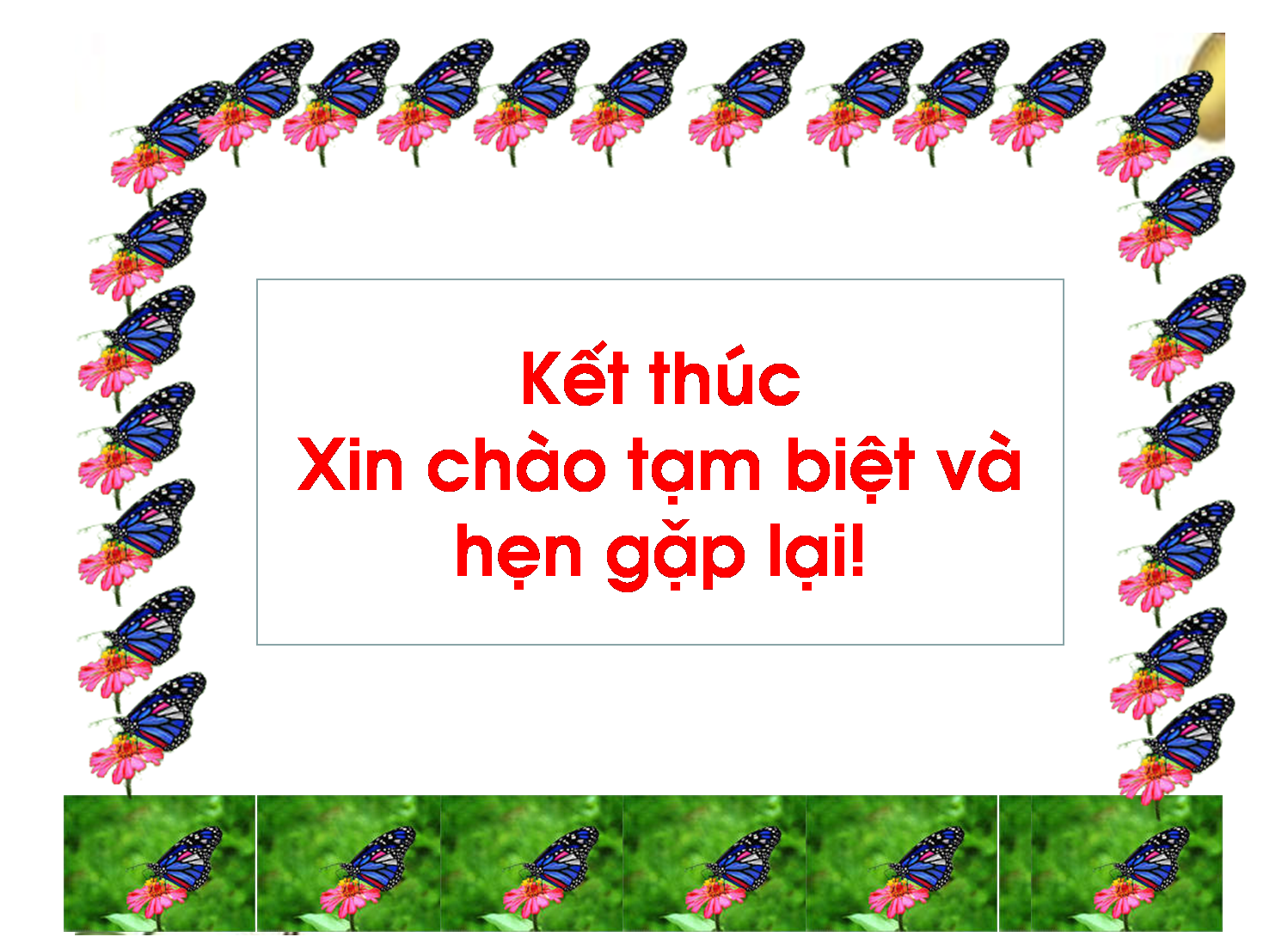 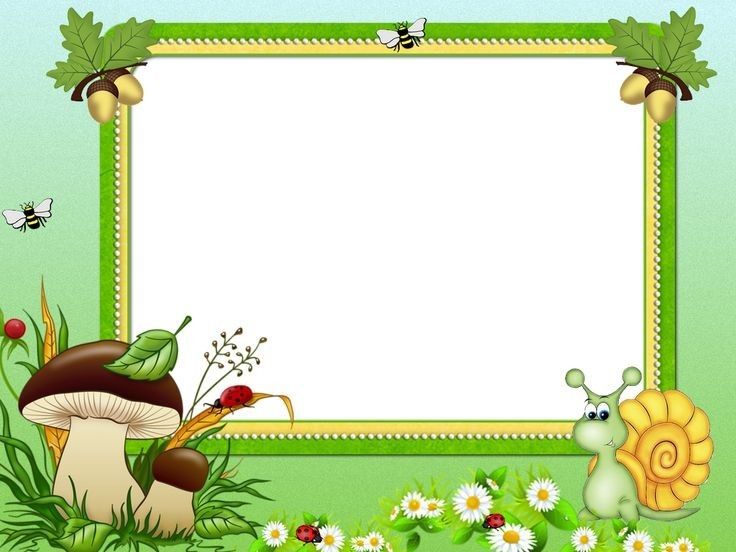 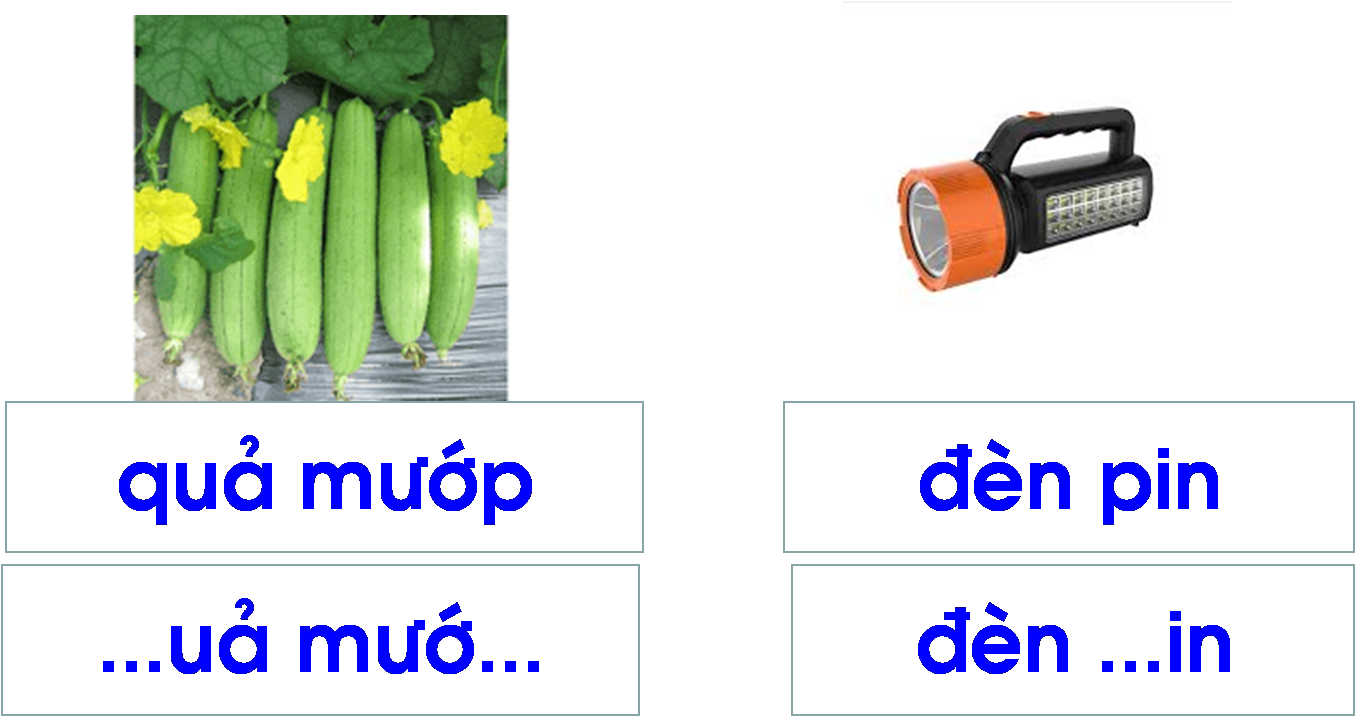 q
p
m
q
p
m